Calcul
Ca2
La soustraction
des nombres entiers
Aujourd’hui, nous allons travailler en calcul.Nous allons apprendre à soustraire des nombres entiers.
Soustraire des nombres entiers
Une soustraction sert à calculer la différence entre deux nombres.
Calculons la différence entre 4 123 et 781
4  1 2  3
Pour soustraire des nombres entiers, on inscrit toujours le plus grand nombre sur la ligne du haut.
7 8  1
Comme pour l’addition, il  faut toujours aligner les chiffres à droites, afin que les unités soient sous les unités, les dizaines sous les dizaines, les centaines sous les centaines, etc.
Ensuite, on commence la soustraction, colonne par colonne, en partant de la droite.
Soustraire des nombres entiers
Je calcule toujours dans ce sens : le nombre du haut moins le nombre du bas !
J’ai (nombre du haut) bonbons, je veux en manger (nombre du bas)
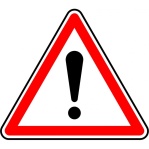 4  1 2  3
1
Je commence par soustraire les unités : 3 – 1
(J’ai 3 bonbons, je veux en manger 1)
7 8  1
+1
2
Je continue, colonne par colonne : 2 – 8
(J’ai 2 bonbons, je veux en manger 8)
IMPOSSIBLE !
Je place alors une retenue devant le 2, pour le transformer en 12
Je place ensuite une retenue (+1) sous le nombre du bas, dans la colonne de gauche.
Soustraire des nombres entiers
12 – 8 = 4
Je continue, colonne des centaines : 1 – (7+1)
			             1 - 8
(J’ai 1 bonbon, je veux en manger 8)
4  1 2  3
1
1
IMPOSSIBLE !
7 8  1
Je place alors une retenue devant le 1, pour le transformer en 11
+1
1
3
4
2
3
Je place ensuite une retenue (+1) sous le nombre du bas, dans la colonne de gauche. Comme il n’y en a pas, je place 1 en bas, dans la colonne à gauche.
11- (7+1)
11- 8 = 3
4 – 1 = 3
Pour résumer
Le résultat de la soustraction s’appelle la différence.
Il faut penser à inscrire le nombre plus grand en haut.
Il faut penser à aligner les nombres sur la droite avant de calculer.
Il ne faut pas oublier de mettre des retenues quand c’est nécessaire.